當好人遇到壞事-約伯的這一家
楊良楚牧師
東山街浸信會
2017/8/4
經文
1 烏斯地有一個人名叫約伯；那人完全正直，敬畏　神，遠離惡事。 2 他生了七個兒子，三個女兒。  13 有一天，約伯的兒女正在他們長兄的家裡吃飯喝酒， 19 不料，有狂風從曠野颳來，擊打房屋的四角，房屋倒塌在少年人身上，他們就都死了；惟有我一人逃脫，來報信給你。」（伯1:1-2、13、19）
約伯回答耶和華說：我知道，你萬事都能做；你的旨意不能攔阻。誰用無知的言語使你的旨意隱藏呢？我所說的是我不明白的；這些事太奇妙，是我不知道的。求你聽我，我要說話；我問你，求你指示我。我從前風聞有你，現在親眼看見你。因此我厭惡自己（或譯：我的言語），在塵土和爐灰中懊悔。（伯42:1-6）
大綱
1.苦難突來到
2.朋友來辯論
3.經歷神恩典
我的靈魂暗夜
「如果有一天，某些東西衝擊了你所信賴的這種親密關係，你覺得上帝似乎離你很遠，靈魂處在深沉的黑夜，怎麼辦？」（寇爾森Charles Colson，尼克森總統的國家安全幕僚）
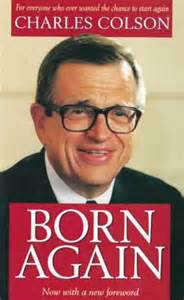 1.苦難突來到
約伯原本的景況
烏斯地有一個人名叫約伯；那人完全正直，敬畏　神，遠離惡事。他生了七個兒子，三個女兒。他的家產有七千羊，三千駱駝，五百對牛，五百母驢，並有許多僕婢。這人在東方人中就為至大。（伯1:1-3）
是個義人
兒女成群
家境富裕
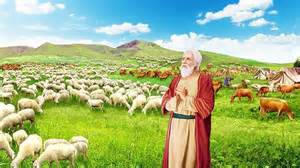 1.苦難突來到
約伯的家庭是個標準的基督徒家庭
兒女敬畏上帝
筵宴的日子過了，約伯打發人去叫他們自潔。他清早起來，按著他們眾人的數目獻燔祭；因為他說：「恐怕我兒子犯了罪，心中棄掉神。」約伯常常這樣行。（伯1:5）
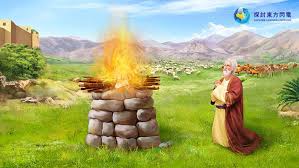 1.苦難突來到
許多人因他口中的言語得幫助
你素來教導許多的人，又堅固軟弱的手。你的言語曾扶助那將要跌倒的人；你又使軟弱的膝穩固。（伯4:3-4）
他濟弱扶貧伸張公義得到鄰里的稱讚
因我拯救哀求的困苦人和無人幫助的孤兒。將要滅亡的為我祝福；我也使寡婦心中歡樂 。我以公義為衣服，以公平為外袍和冠冕。 （伯29:12-14）
1.苦難突來到
一夕之間所有都失去
有一天，約伯的兒女正在他們長兄的家裡吃飯喝酒，有報信的來見約伯，說：「牛正耕地，驢在旁邊吃草， 示巴人忽然闖來，把牲畜擄去，並用刀殺了僕人；惟有我一人逃脫，來報信給你。」「迦勒底人分作三隊忽然闖來，把駱駝擄去，並用刀殺了僕人；惟有我一人逃脫，來報信給你。」不料，有狂風從曠野颳來，擊打房屋的四角，房屋倒塌在少年人身上，他們就都死了；惟有我一人逃脫，來報信給你。」 （伯1:13-19）
1.苦難突來到
約伯面對苦難的態度令人讚嘆
約伯便起來，撕裂外袍，剃了頭，伏在地上下拜， 說：「我赤身出於母胎，也必赤身歸回；賞賜的是耶和華，收取的也是耶和華。耶和華的名是應當稱頌的。」在這一切的事上約伯並不犯罪，也不以神為愚妄（或譯：也不妄評神）。 （伯1:20-22）
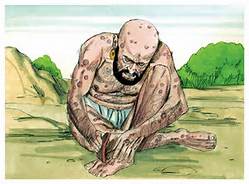 2.朋友來辯論
約伯的三個朋友前來安慰並辯論
約伯的三個朋友─提幔人以利法、書亞人比勒達、拿瑪人瑣法─聽說有這一切的災禍臨到他身上，各人就從本處約會同來，為他悲傷，安慰他。他們遠遠地舉目觀看，認不出他來，就放聲大哭。各人撕裂外袍，把塵土向天揚起來，落在自己的頭上。他們就同他七天七夜坐在地上，一個人也不向他說句話，因為他極其痛苦。 （伯2:11-13）
應該感恩卻也煩惱
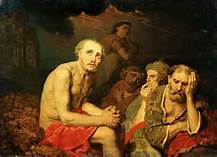 2.朋友來辯論
約伯的三個朋友前來安慰並辯論
（1）約伯的受苦是自己犯罪的結果
你們是編造謊言的，都是無用的醫生。（伯13:4）
你的罪孽指教你的口；你選用詭詐人的舌頭。你自己的口定你有罪，並非是我；你自己的嘴見證你的不是。（伯15:5-6）
2.朋友來辯論
約伯的三個朋友前來安慰並辯論
(2)約伯的受苦是兒女犯了見不得人的勾當
    神豈能偏離公平？全能者豈能偏離公義？或者你的兒女得罪了他；他使他們受報應。（伯8:3-4）
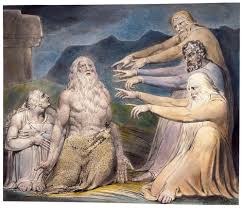 2.朋友來辯論
約伯的三個朋友前來安慰並辯論
(3)神絕對不會錯怪約伯，約伯一定是自以為義導致被神管教責打
於是這三個人，因約伯自以為義就不再回答他。那時有布西人蘭族巴拉迦的兒子以利戶向約伯發怒；因約伯自以為義，不以　神為義。（伯32:1-2）
3.經歷神恩典
（1）環境不順利，天上的神依舊掌權
我知道我的救贖主活著，末了必站立在地上。我這皮肉滅絕之後，我必在肉體之外得見神。我自己要見他，親眼要看他，並不像外人。我的心腸在我裡面消滅了！ （伯19:25-27）
約伯始終相信神
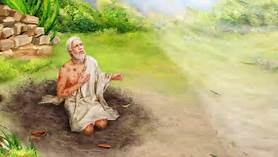 3.經歷神恩典
（2）面對妻子的批判，卻沒有報復與責罰，仍然保守關係及合一
他的妻子對他說：「你仍然持守你的純正嗎？你棄掉神，死了吧！」
約伯卻對她說：「你說話像愚頑的婦一樣。噯！難道我們從神手裡得福，不也受禍嗎？」在這一切的事上約伯並不以口犯罪。（伯2:9-10）
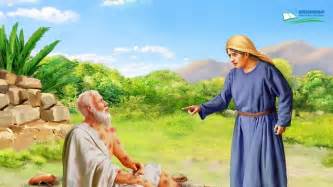 3.經歷神恩典
（3）信仰並不是都是你好我好，一切平安的表象，而是苦難時的幫助
遇到苦難是人生的一個過程
我將這些事告訴你們，是要叫你們在我裡面有平安。在世上，你們有苦難；但你們可以放心，我已經勝了世界。（約16:33）
3.經歷神恩典
（4）約伯最後終於得勝
約伯回答耶和華說：我知道，你萬事都能做；你的旨意不能攔阻。誰用無知的言語使你的旨意隱藏呢？我所說的是我不明白的；這些事太奇妙，是我不知道的。求你聽我，我要說話；我問你，求你指示我。我從前風聞有你，現在親眼看見你。因此我厭惡自己（或譯：我的言語），在塵土和爐灰中懊悔。 （伯42:1-6）
約伯為他的朋友祈禱。耶和華就使約伯從苦境轉回，並且耶和華賜給他的比他從前所有的加倍。 （伯42:10）
結論
（1）好人也會遇到壞事
基督徒也有可能遇上不如意的壞事，這並不是上帝要處罰我們，也不意味上帝離開我們
神未曾應許天色常藍，花香常漫
神卻曾應許生活有力，行路有光亮，作工得息
神未曾應許天色常藍
神未曾應許天色常藍，人生的路途花香常漫；神未曾應許常晴無雨，常樂無痛苦，常安無虞。神卻曾應許生活有力，行路有光亮，作工得息，試煉得恩助，危難有賴，無限的體諒，不死的愛。神未曾應許我們不遇苦難和試探，懊惱憂慮；神未曾應許我們不負許多的重擔，許多事務。神卻曾應許生活有力，行路有光亮，作工得息，試煉得恩助，危難有賴，無限的體諒，不死的愛。神未曾應許前途盡是平坦的大路，任意馳驅；沒有深水渠汪洋一片，沒有大山阻高薄雲天。神卻曾應許生活有力，行路有光亮，作工得息，試煉得恩助，危難有賴，無限的體諒，不死的愛。
3.經歷神恩典
（2）使我們澄清善行不一定可以贏得平安，或可以帶給我們人生的保障
（錯誤的價值觀）
我們不能期待以善行來換取幸福美滿的人生，我們生命可以確定的是耶穌永遠與我們同在
沒有功德換取救恩的信仰
3.經歷神恩典
（3）不當的輔導或安慰會帶給人更大的傷痛，例如:（約伯的三個損友）
指責，解釋，過度屬靈化，都不是好方法
我看你是禱告不夠，你應該禁食禱告的！
別擔心，你們的問題沒有XXX問題大，看他可以勝過，你也可以！  
沒關係一切都會過去的，世上沒有好眷念的
安啦！在上帝都沒有問題的！
3.經歷神恩典
（4）苦難不代表犯罪或是落入罪惡之中，神容許基督徒受苦，為要我們得益處
受苦不等於犯罪
詩 119:71 我受苦是與我有益，為要使我學習你的律例。
就算在受苦的過程中，神依舊掌權，賜給我們夠用的恩典
林後 12:9 他對我說：「我的恩典夠你用的，因為我的能力是在人的軟弱上顯得完全。」